OpenStreetMap Estonia
SotM Baltics 2013
Milestones
First edit: 2006 LA2 (Sweden)
Tartu City government import: 2009, January, 50MB
Maaamet WMS permission: 2009, August
All public web services
Base map (Põhikaart), up-to-date aerials. Raster only
Maaamet administrative data – Nov 2009 ~150MB
CORINE import: December 2009 ~150MB
KYSK project: 2010-2011
ADS import: 2012-2013
Tartu
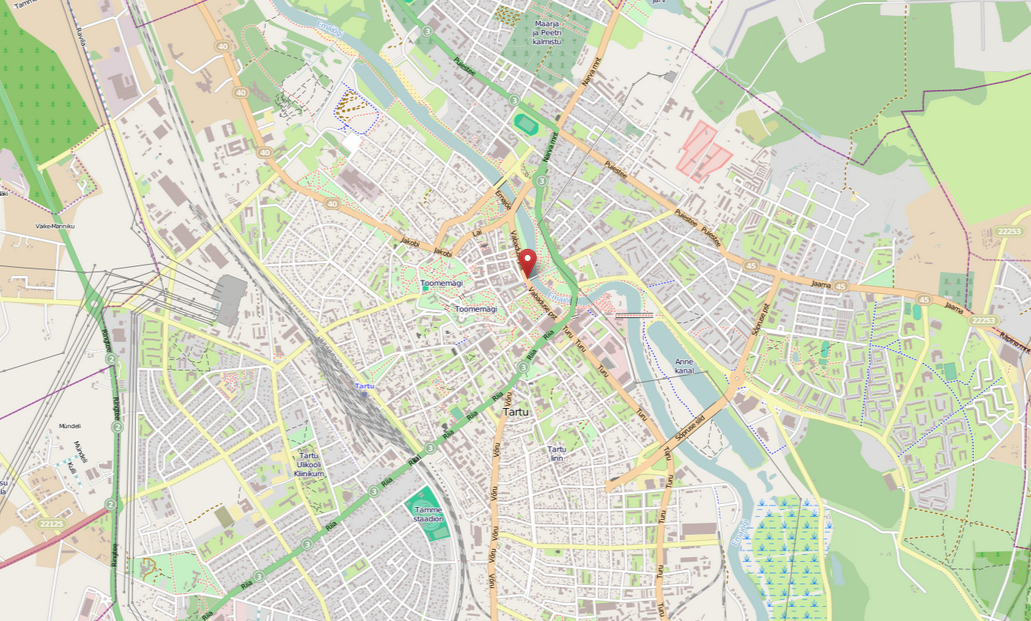 Maaamet official letter
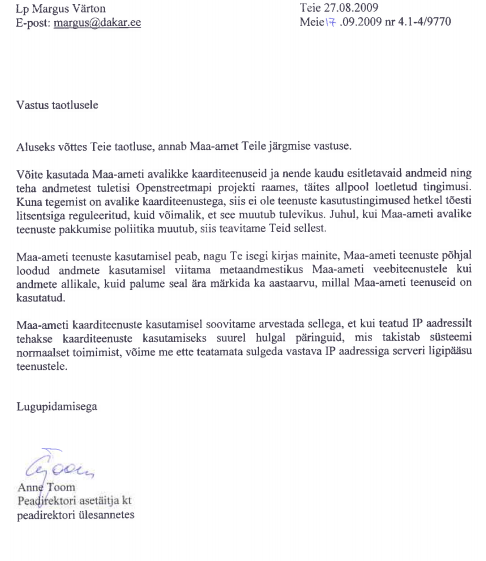 KYSK project 2010-11
Budget: ~30 KEUR (80% spent)
Technical setups
kaart.maakaart.ee purchase
Hosted in Tartu LV
Mapping parties
Paide, Võru, Pärnu
Trainings
Haapsalu, Tallinn Results
Kaart.maakaart.ee
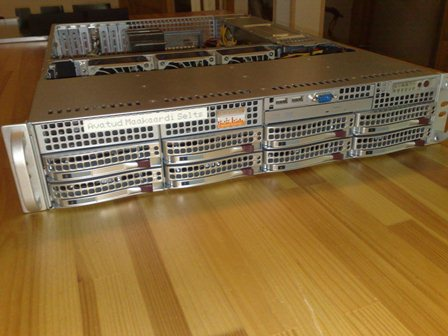 Haapsalu, spring 2011
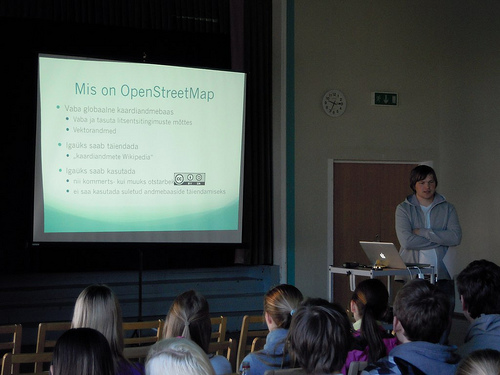 Civil year 2011, Tartu
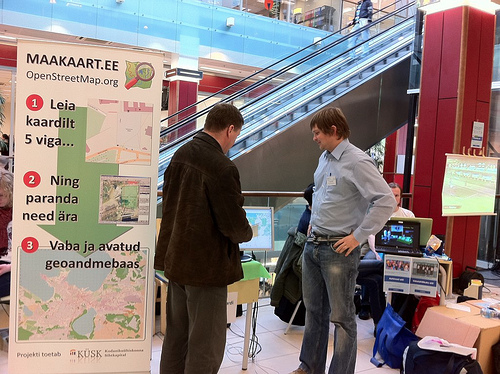 GIS day 2010
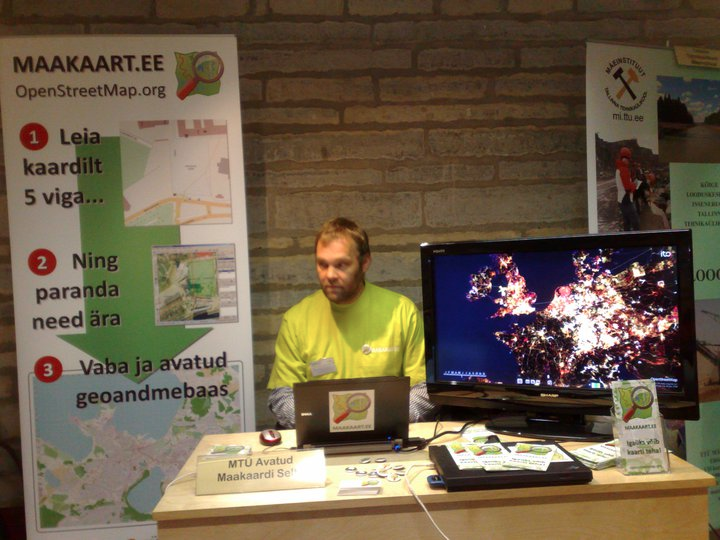 Pärnu mapping party
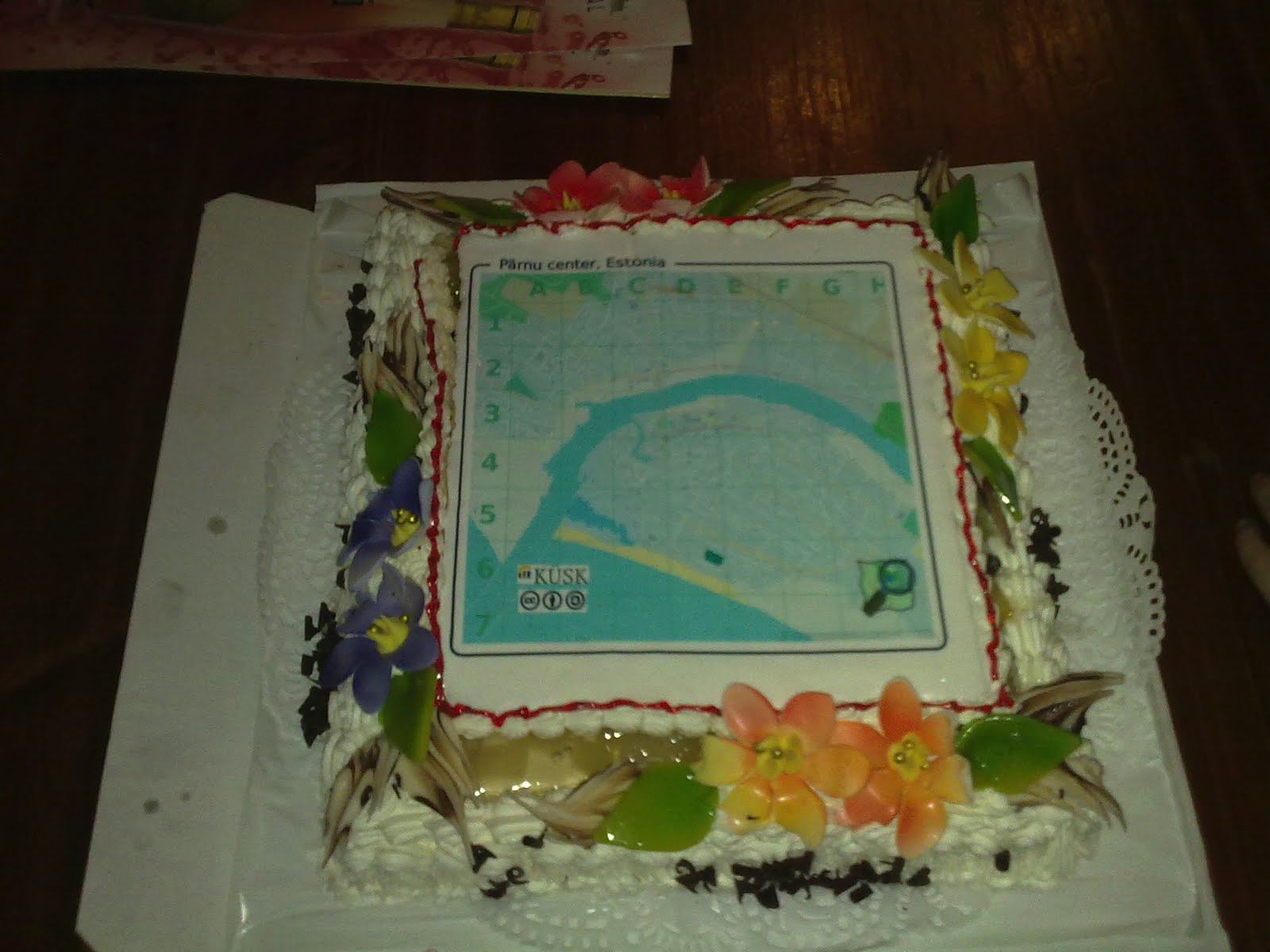 Paide mapping party
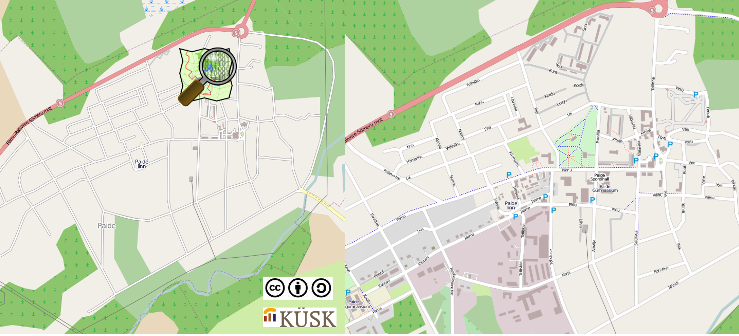 Kaart.maakaart.ee
MapServer – global, with Estonian placenames
WMS
Mapproxy cache for tiles and WMS
Imposm weekly planet updates
Geoserver
WFS
Same global database as for MapServer
osm2pgsql (not updated) db with all tags
Other services
Custom Nutiteq 3D building and POI APIs
Routing with graphhopper
Planet.osm bittorrent peer
Other needs
See https://code.google.com/p/maakaart-ee/
Please email jaak@openstreetmap.ee
Corine import
Good sides
Forests
Nice colored map

Bad sides
Fields
Water
Residential areas
General accuracy no good
Too complex data for later editing – relations
Admin data import
Maa-amet official data
Complete vector dataset
Very complex shoreline – 90 % of data
Not always matching with other data
Updates
Maaamet updates twice a year
No change logs provided
Very hard / impossible to update in OSM
Size: about 10% of Estonian OSM data
ADS import
Official Address register – ADS
Open database, set of CSV files in FTP
Need to ask for access
No license restrictions
SviMik tools
Check automatically what is missing
About 36% of Estonian OSM data
osm.svimik.com
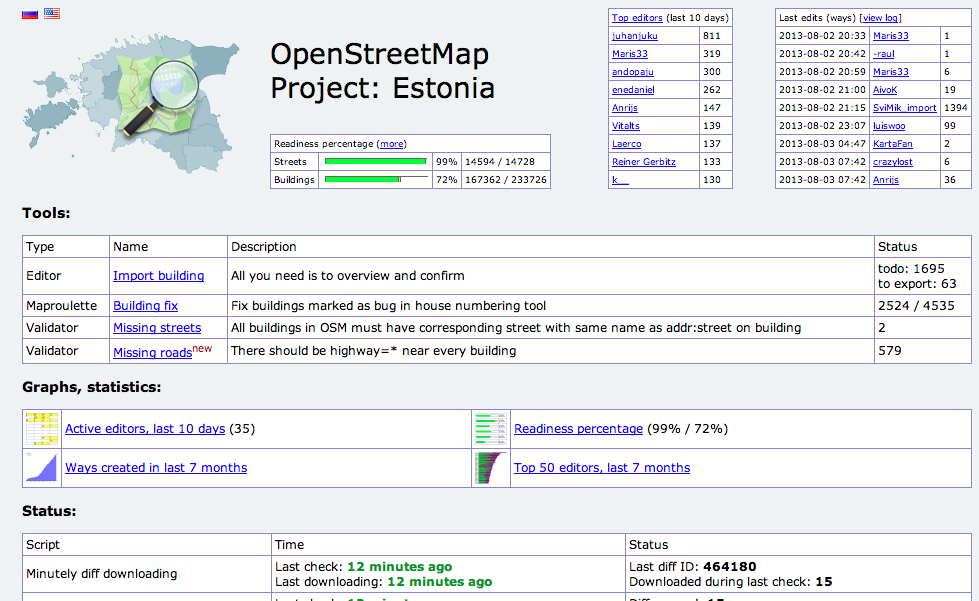 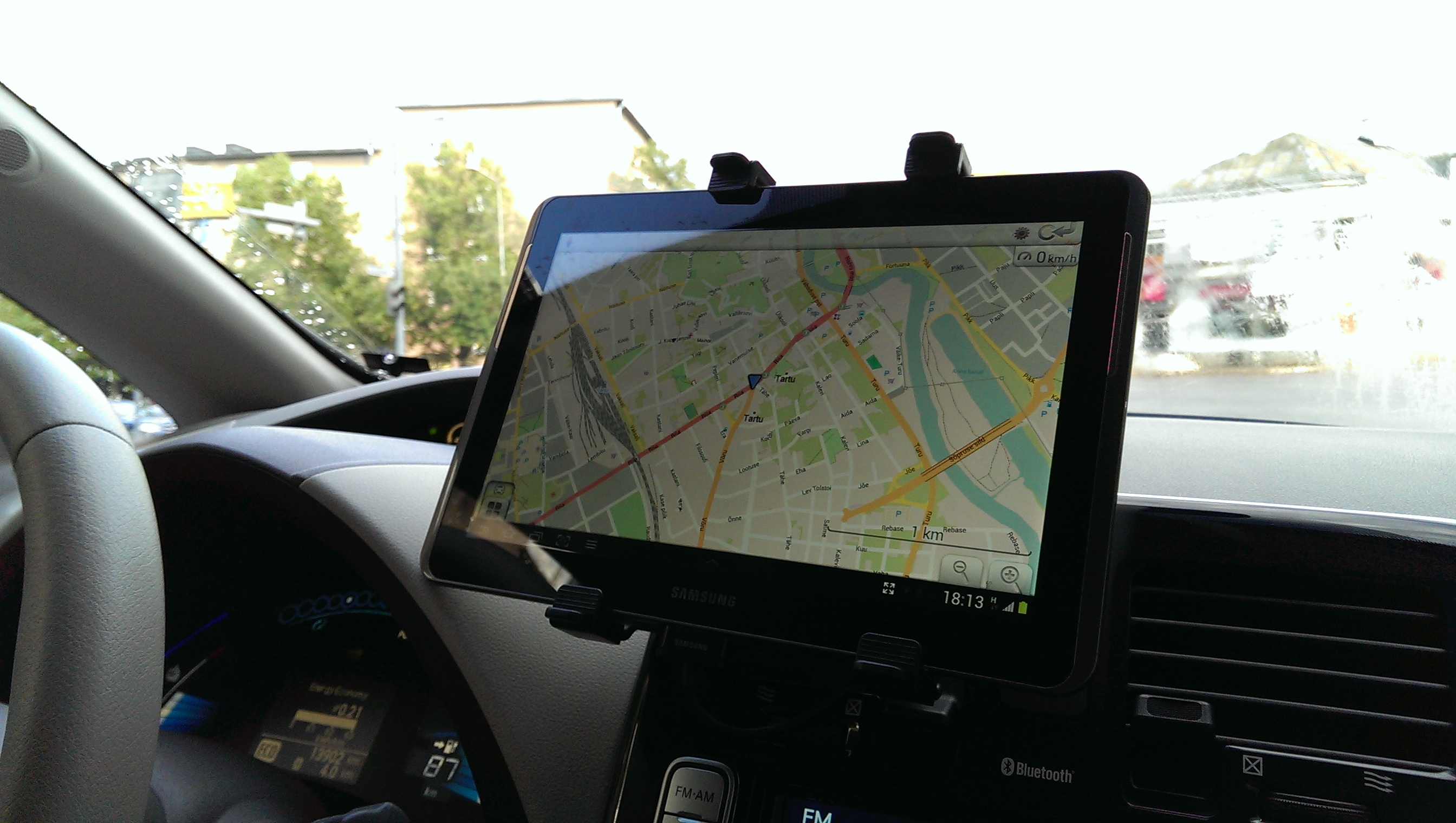 Community
Daily active members
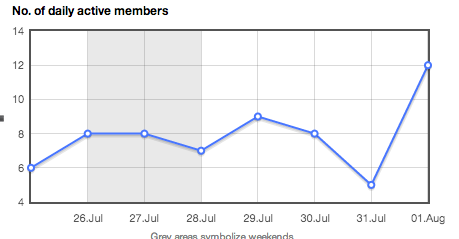 Challenges
Too many imports
Blame me
Active, but small community
Daily updaters < 10
Language division
3 communities: English (German), Estonian, Russian
Thank you
Jaak Laineste
jaak@openstreetmap.ee

MTÜ Avatud Maakaardi Selts
www.maakaart.ee